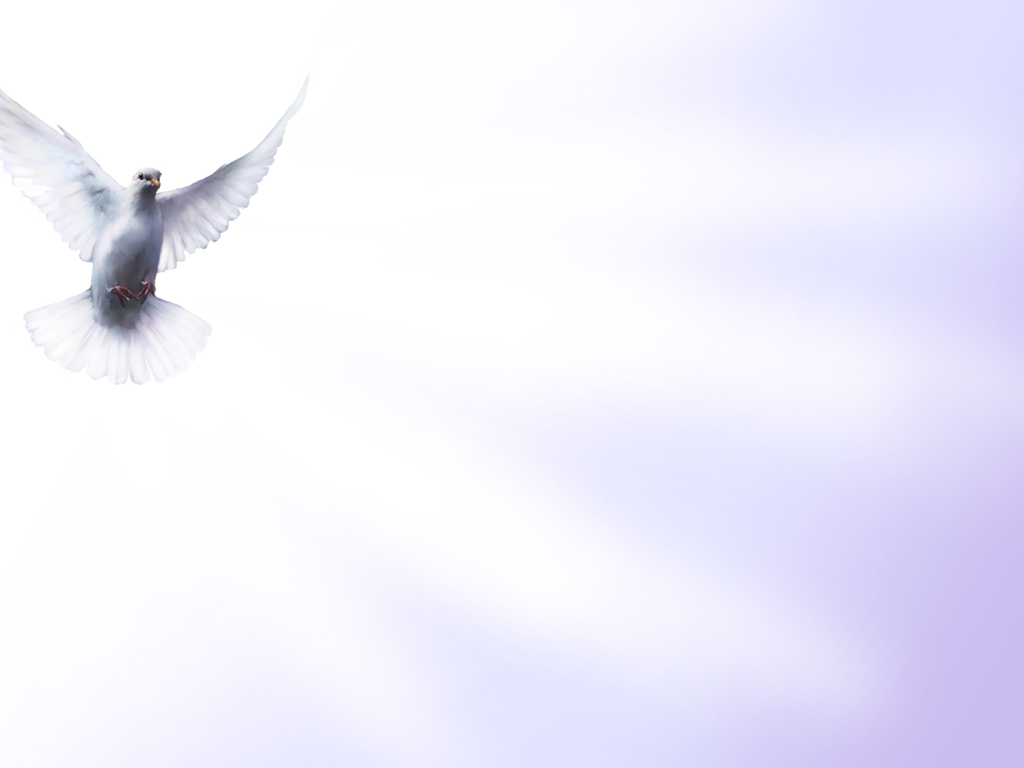 Confissão Pública
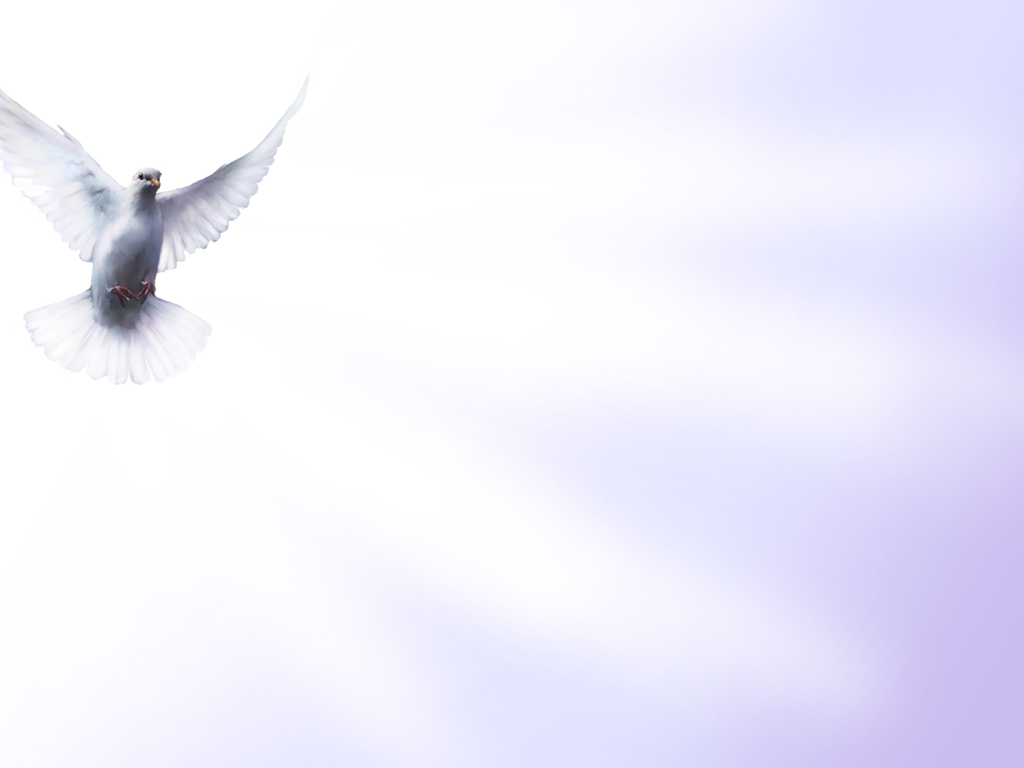 (E.G.W - R H 12 de abril de 1887).

“Sábado de manhã, 12 de fevereiro, seis e meia tivemos nosso devocional. O Senhor me deu muita liberdade em falar ao povo, e o gelo dos corações foi quebrado. Muitas confissões foram feitas com bastante liberdade com lágrimas correndo livremente. Vemos que o Espírito do Senhor está vindo à reunião, e isso me faz regozijar. Queremos que a obra vá mais fundo e seja mais séria.”
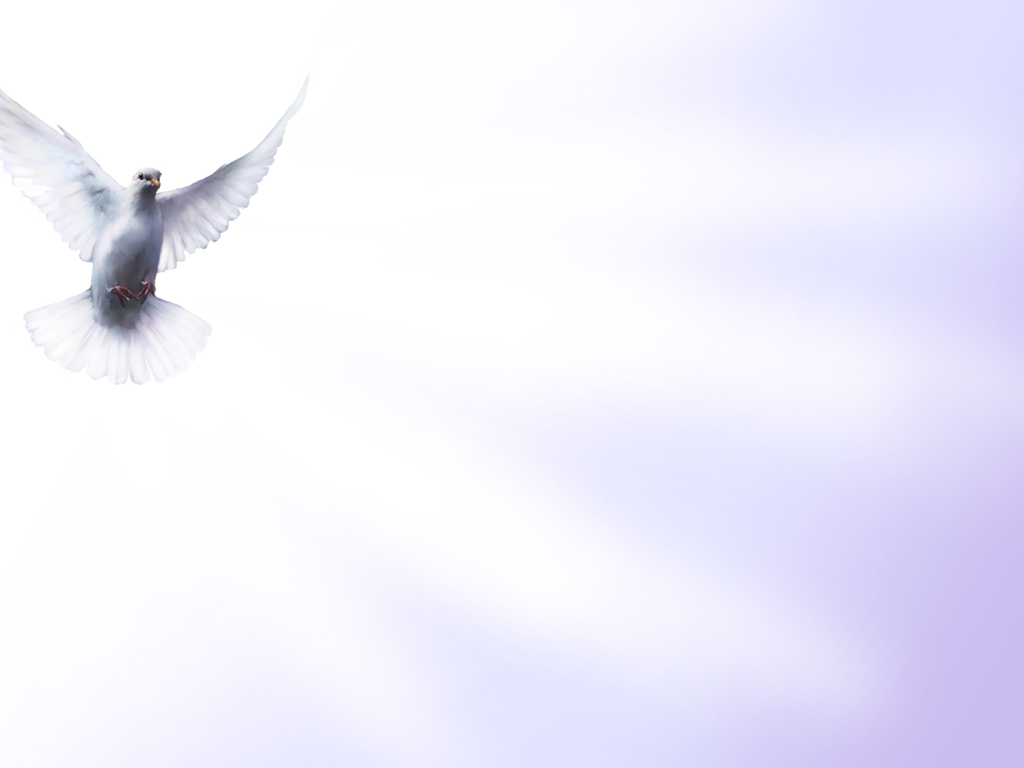 (E.G.W – R H 4 de maio de 1876).

“Foi dada oportunidade para todos que se sentiam afligidos para aliviar seus sentimentos dizendo poucas palavras, ao ponto.”
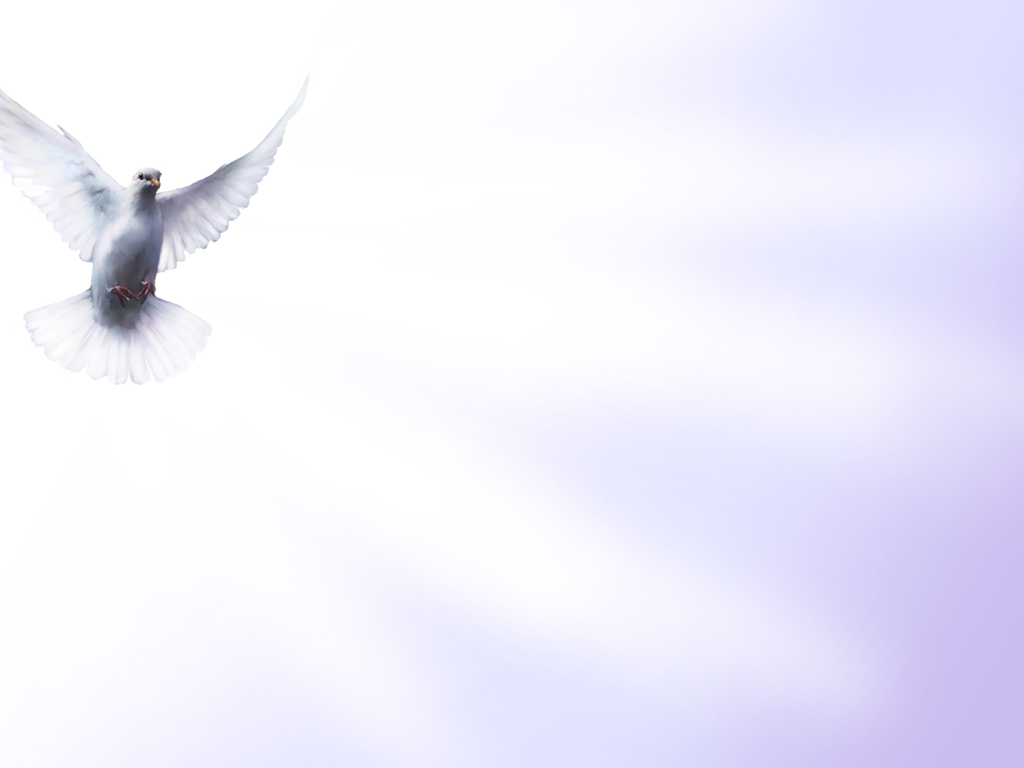 O que é a confissão pública, e o que não é.
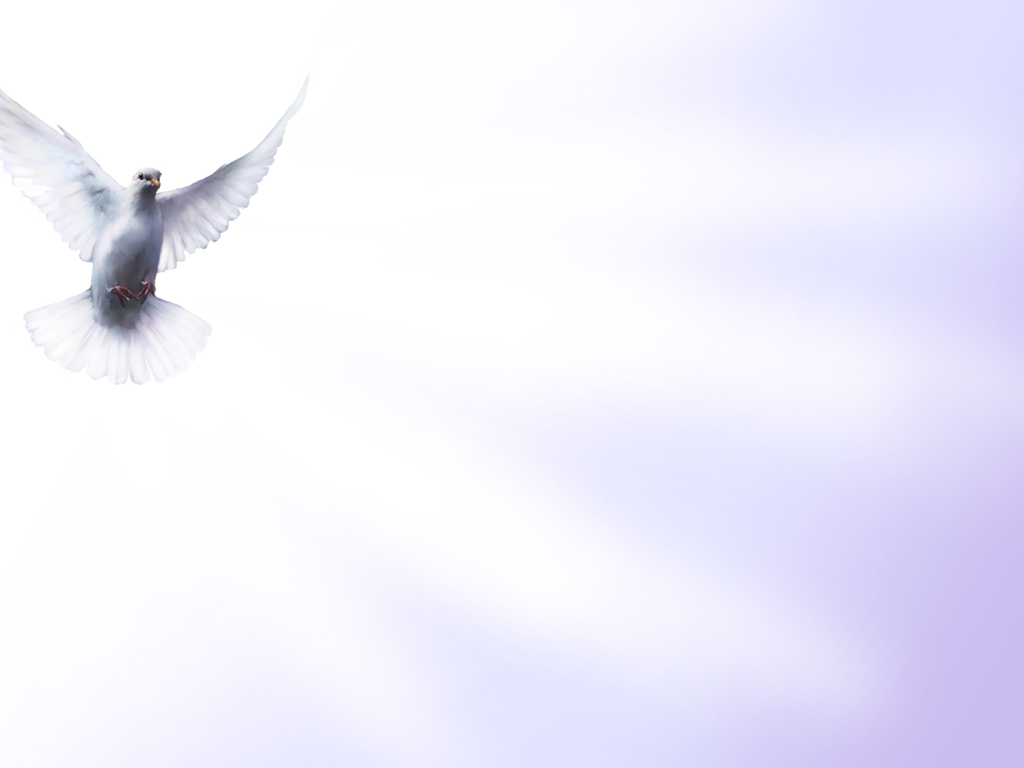 (O Desejado de Todas as Nações, pág. 811).

“Aí se dá uma lição a todos os seguidores de Cristo. O evangelho não transige com o mal. Não pode desculpar o pecado. Os pecados secretos devem em segredo ser confessados a Deus; mas o pecado público requer pública confissão.”
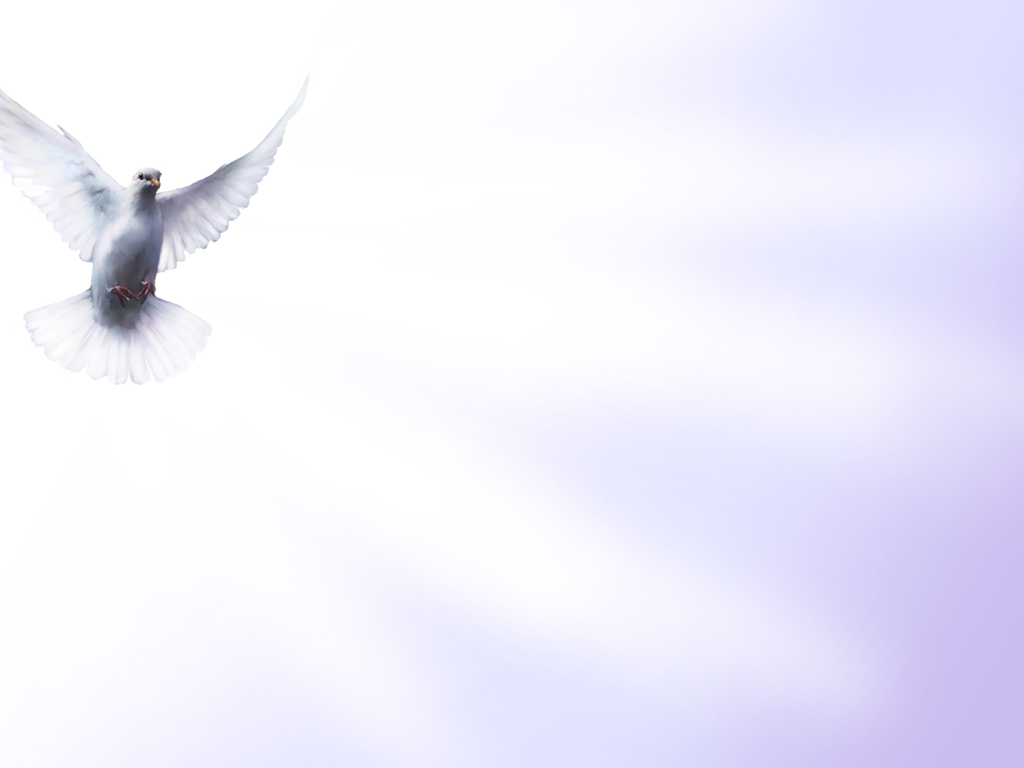 Três exemplos bíblicos
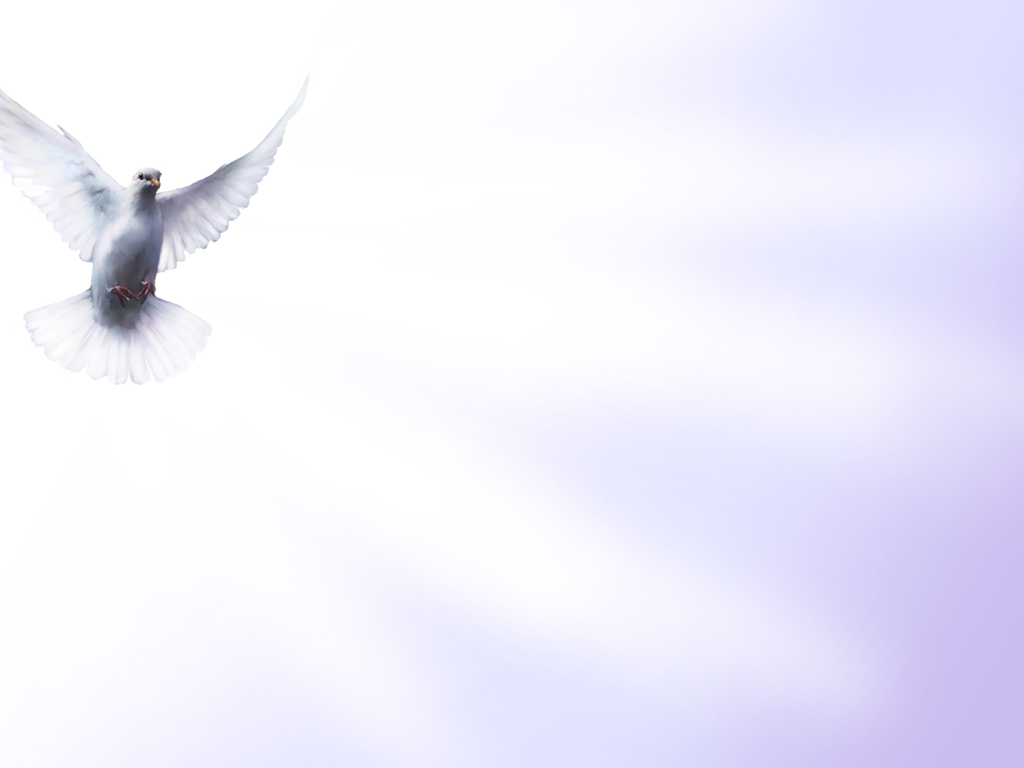 Davi - Pecado com Bate-Seba.
(Patriarcas e Profetas, págs. 725 e 726).
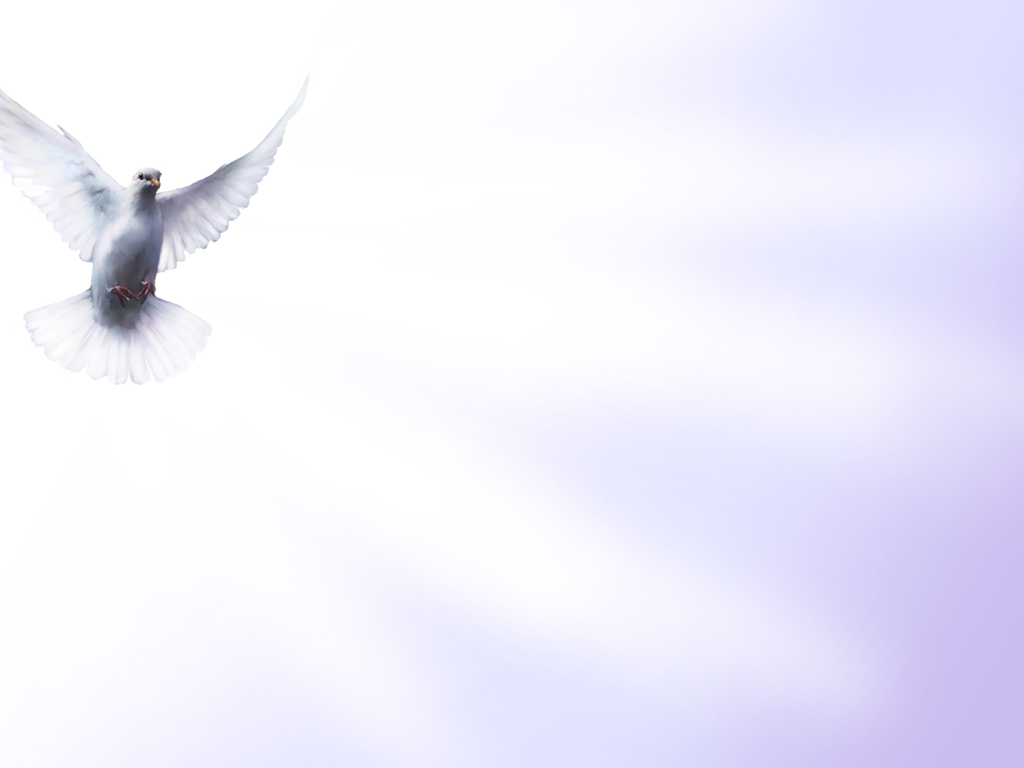 “Desta maneira, em um cântico sagrado que havia de ser entoado nas assembléias públicas de seu povo, na presença da corte – sacerdotes e juízes, príncipes e homens de guerra – e que conservaria até a última geração o conhecimento de sua queda, relatou o rei de Israel o seu pecado, o seu arrependimento e sua esperança de perdão pela misericórdia de Deus. Em vez de se esforçar por ocultar seu crime, desejou que outros pudessem instruir-se pela triste história de sua queda.

(Continua)
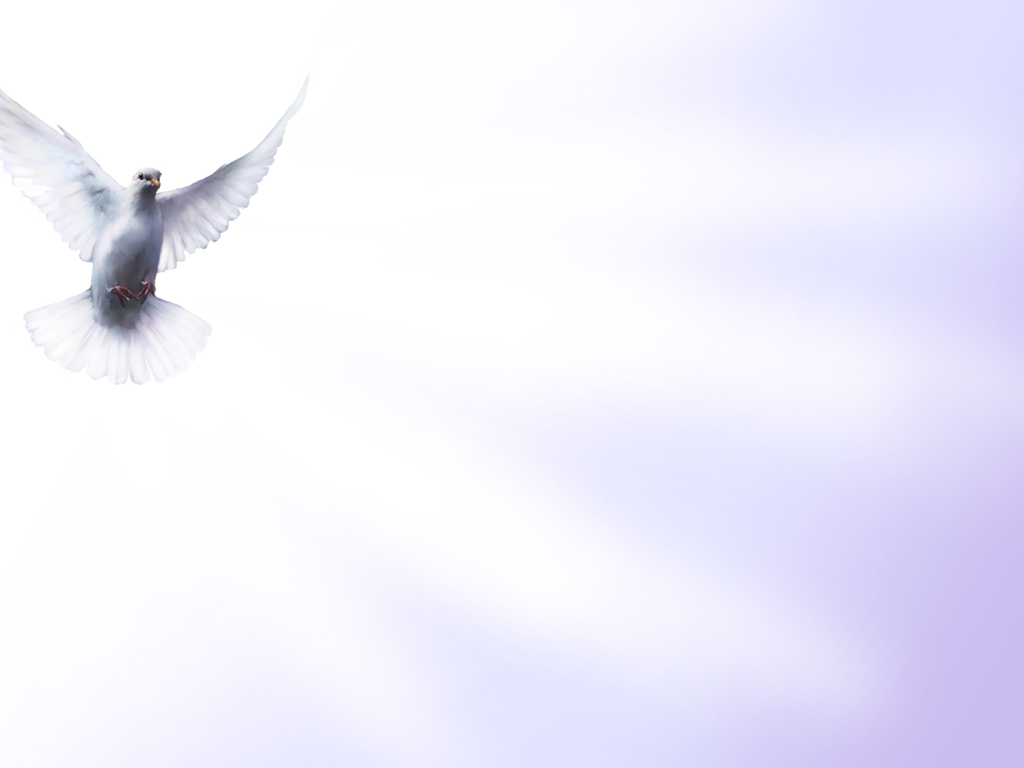 (...) Davi não abandonou a luta em desespero. Nas promessas de Deus aos pecadores arrependidos, via a prova de seu perdão e aceitação. (...) Embora Davi tivesse caído, o Senhor o levantou. Estava agora em mais completa harmonia com Deus e simpatia para com seus semelhantes, do que antes de cair. No júbilo de seu livramento, cantou (...).”



OBS: Salmos: 32 e 51.
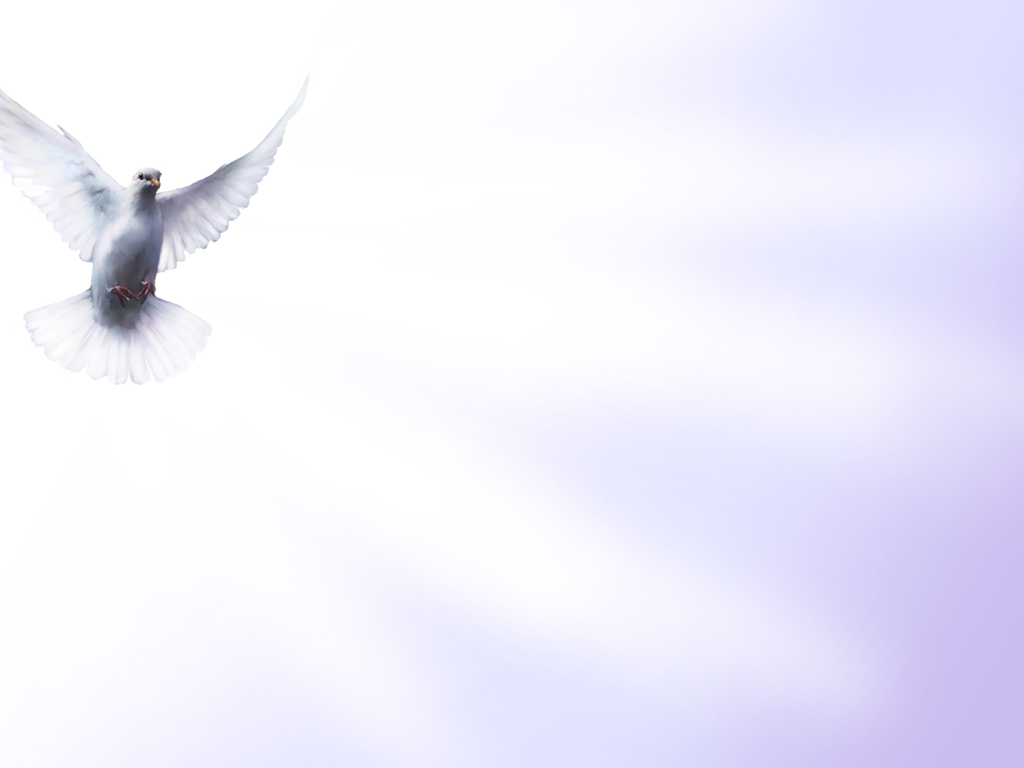 Zaqueu
(O Desejado de Todas as Nações, págs. 554 e 555).
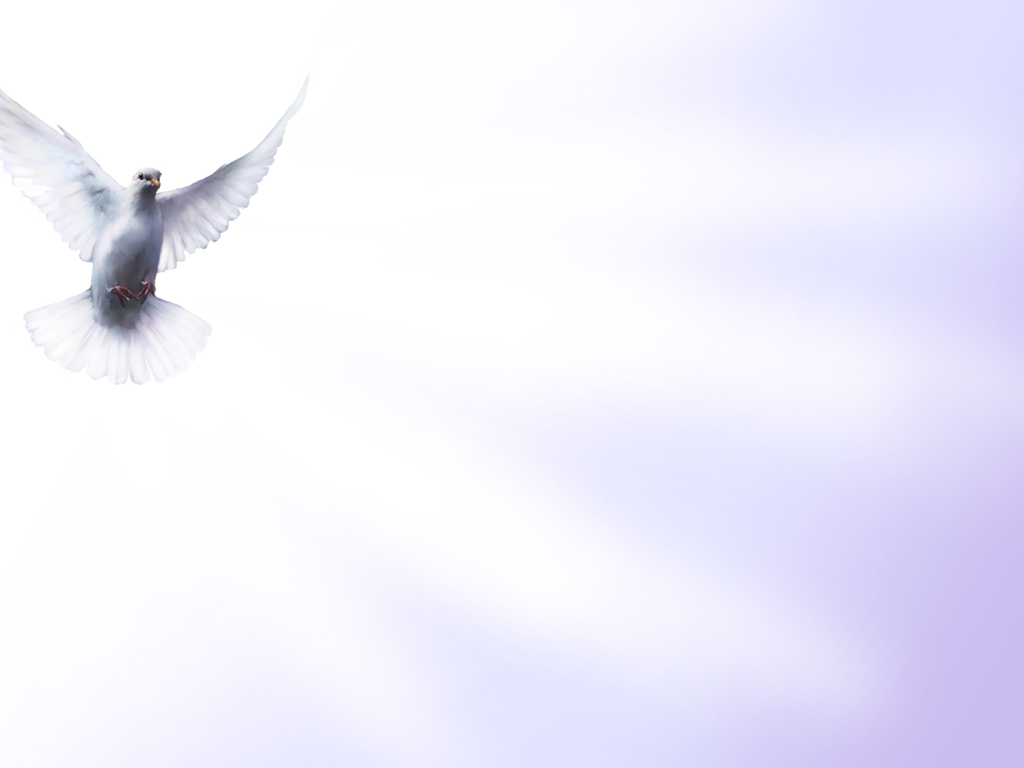 “Zaqueu ficou abismado, num deslumbramento, e silencioso em face do amor e da condescendência de Cristo em rebaixar-se até ele, tão indigno. Então o amor e a lealdade para com o Mestre que acabava de achar, lhe descerraram os lábios. Resolveu fazer pública sua confissão e arrependimento. 

(Continua)
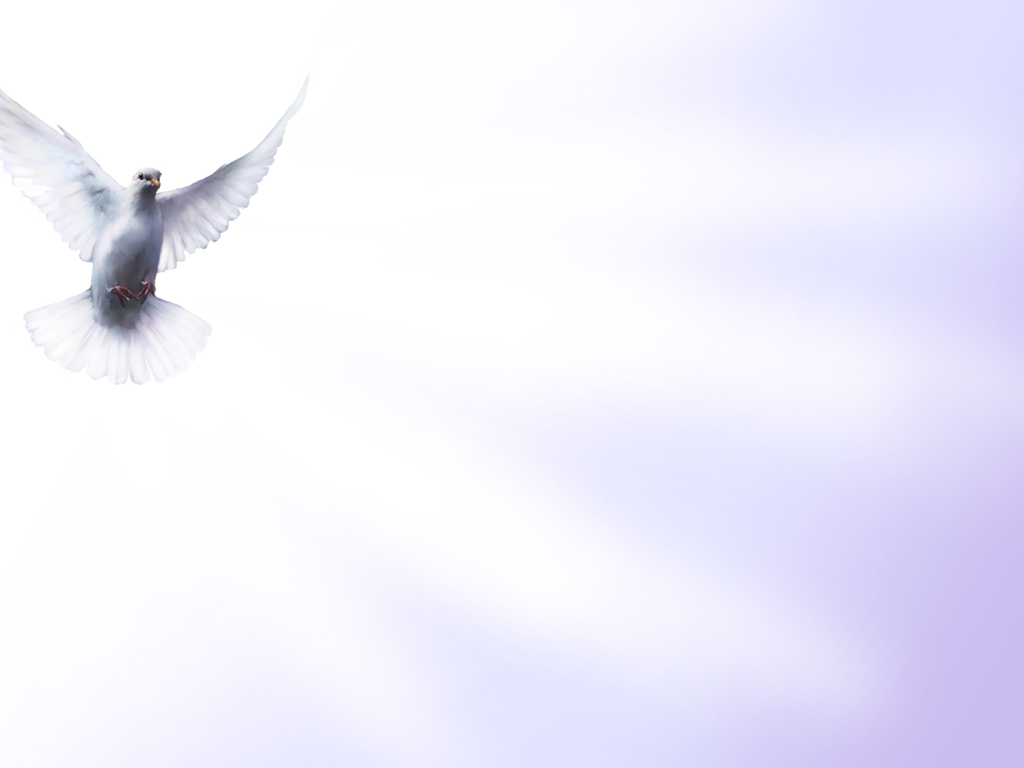 Em presença da multidão, “levantando-se Zaqueu, disse ao Senhor: Senhor, eis que eu dou aos pobres metade dos meus bens e se nalguma coisa tenho defraudado alguém, o restituo quadruplicado”. Lucas 19: 8. “E disse-lhe Jesus: hoje veio a salvação a esta casa, pois também este é filho de Abraão.”
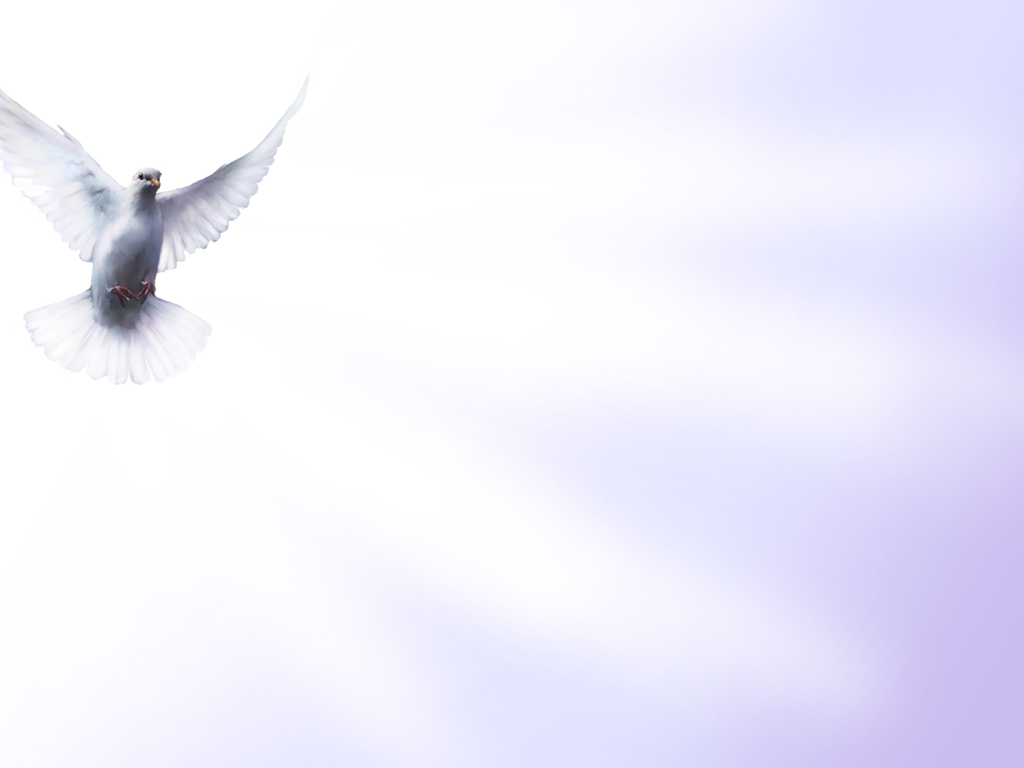 Pedro
(O Desejado de Todas as Nações, pág. 811).
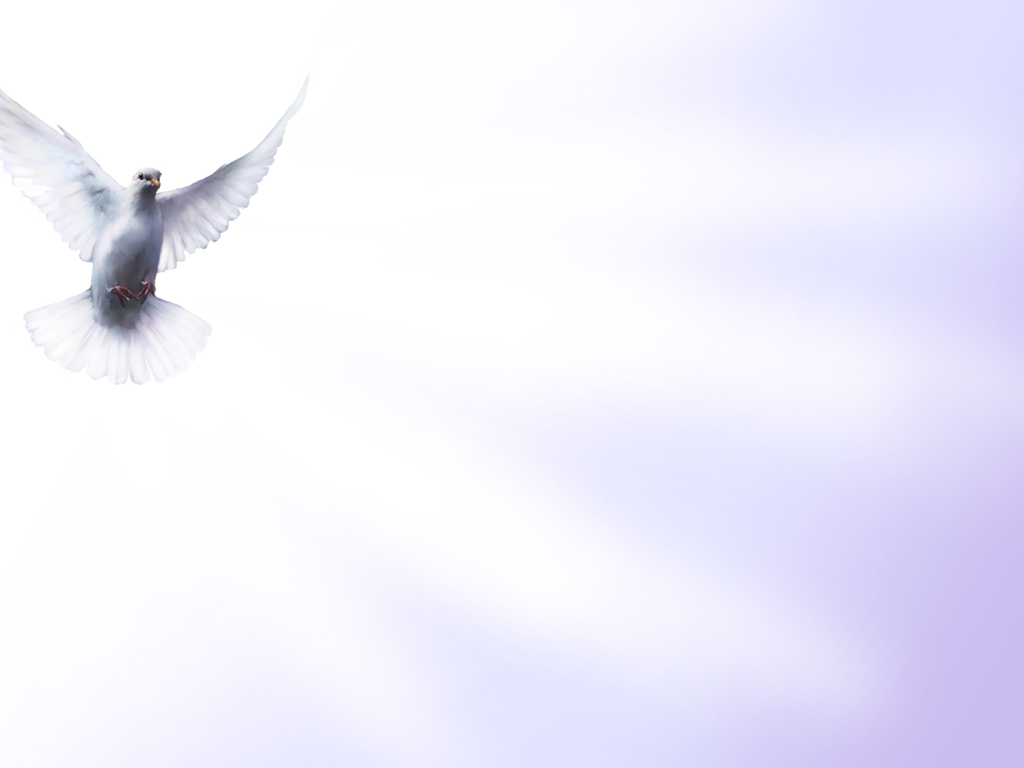 “Outra lição tinha Cristo a ensinar, a qual dizia respeito especialmente a Pedro. A negação do Senhor por parte do mesmo era um vergonhoso contraste com sua anterior profissão de lealdade. Ele desonrara a Cristo e incorrerá na desconfiança dos irmãos. Estes pensavam que Pedro não teria permissão de ocupar sua posição anterior entre eles, e ele próprio sentia haver perdido o direito ao depósito que lhe fora confiado. 

(Continua)
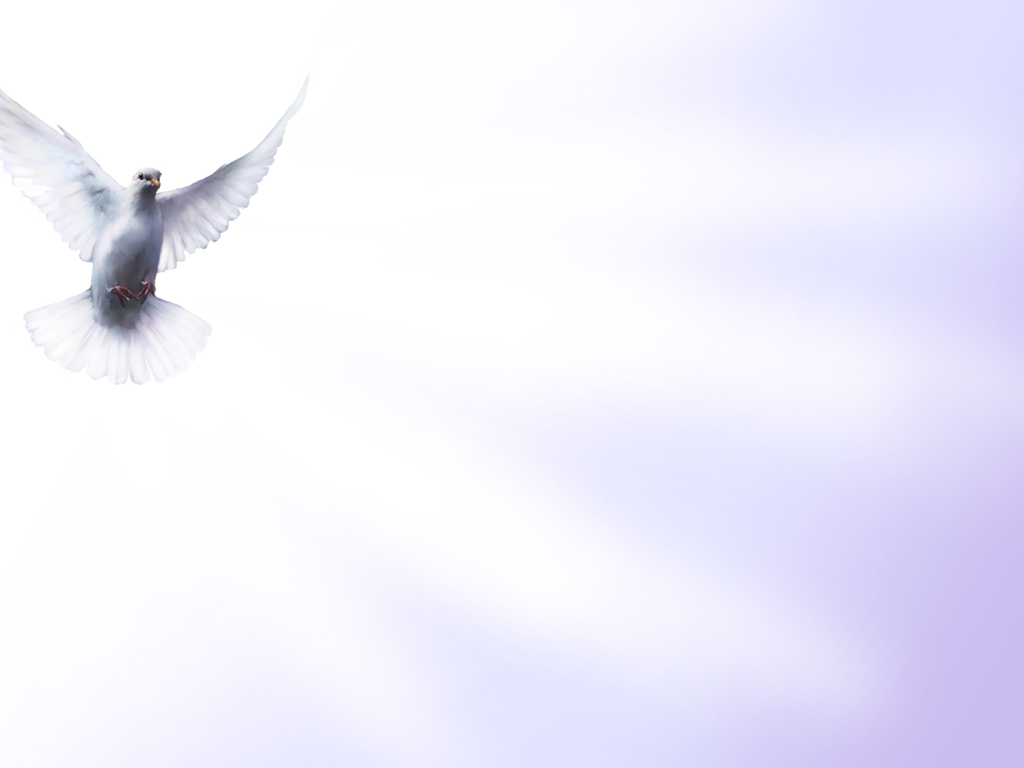 Antes de ser chamado a retomar sua obra apostólica, devia dar, perante todos eles, testemunho de seu arrependimento. Sem isso, seu pecado, embora dele houvesse arrependido, poderia destruir-lhe a influência como ministro de Cristo. O Salvador deu-lhe oportunidade de reconquistar a confiança dos irmãos e, tanto quanto possível, afastar a mancha que trouxera sobre o evangelho.”
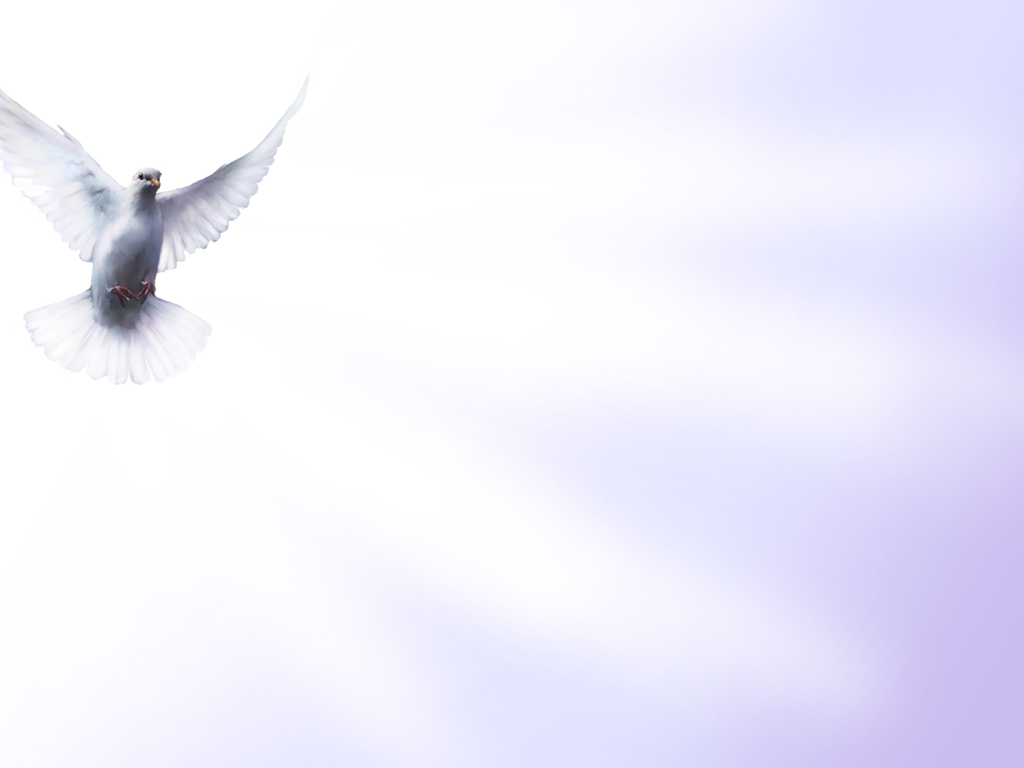 (O Desejado de Todas as Nações, pág. 811).

“A vergonha do discípulo de Cristo é lançada sobre Cristo. Faz com que Satanás triunfe e tropecem as almas vacilantes. Dando provas de arrependimento, deve o discípulo remover a injúria, tanto quanto esteja ao seu alcance.”
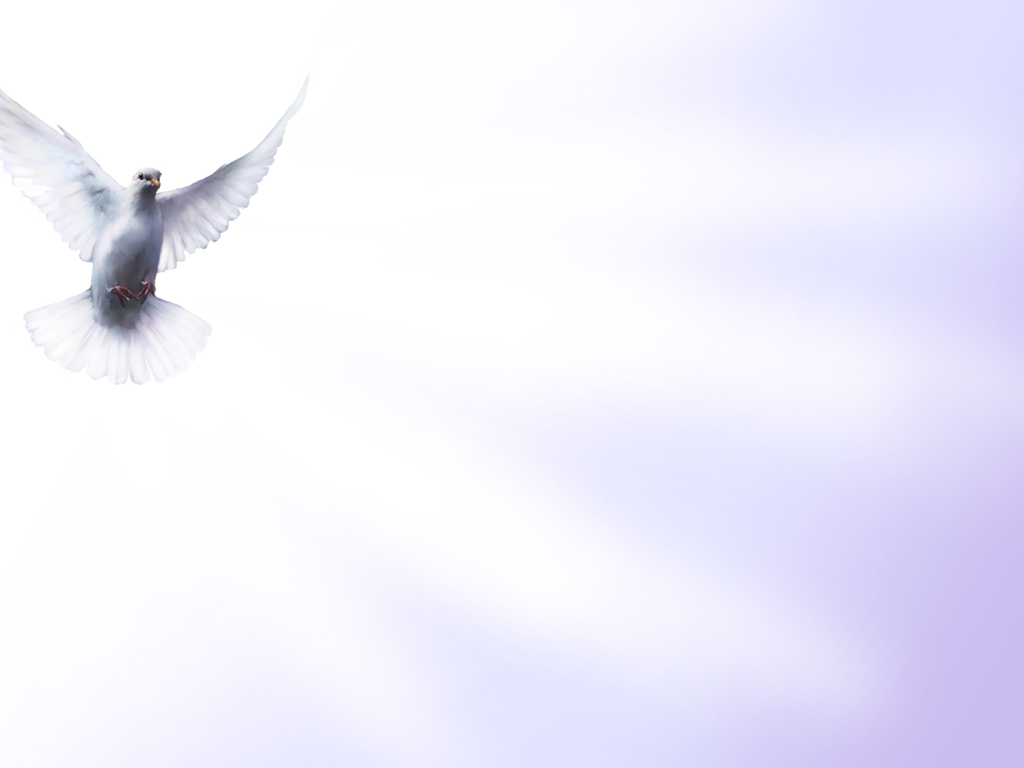 Santa Ceia
(O Desejado de Todas as Nações, pág. 656).
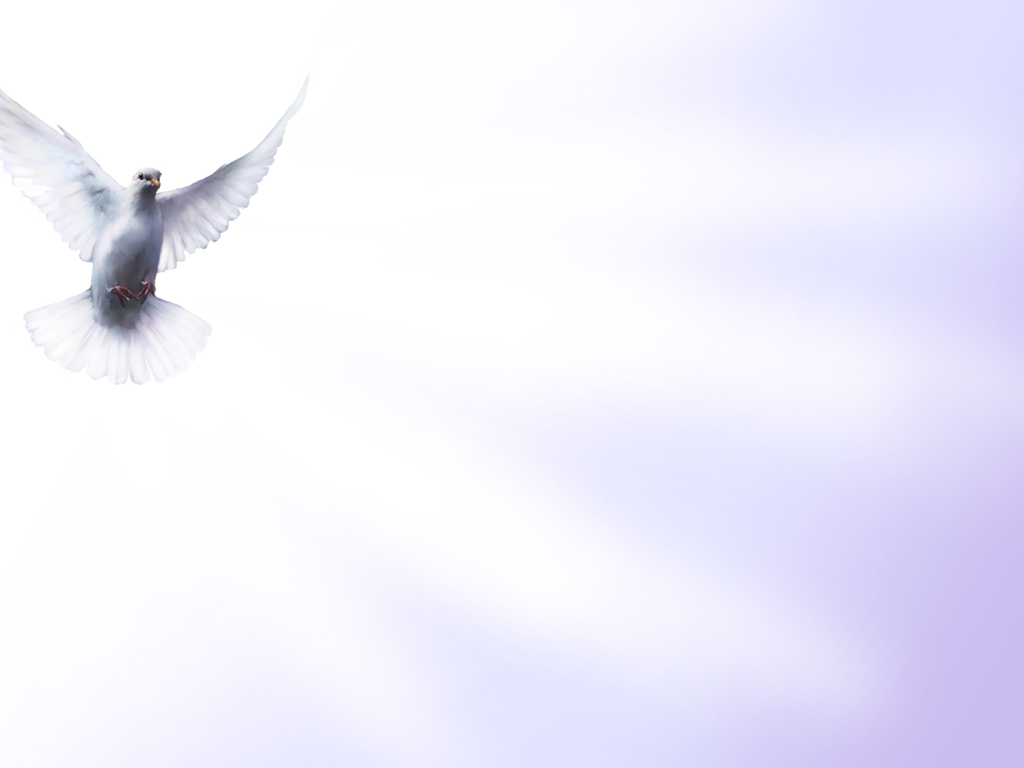 “O exemplo de Cristo proíbe exclusão da ceia do Senhor. Verdade é que o pecado aberto exclui o culpado. Isto ensina plenamente o Espírito Santo. Além disso, porém, ninguém deve julgar. Deus não deixou aos homens dizer quem se apresentará nessas ocasiões. Pois quem pode ler o coração? Quem é capaz de distinguir o joio do trigo? 

(Continua)
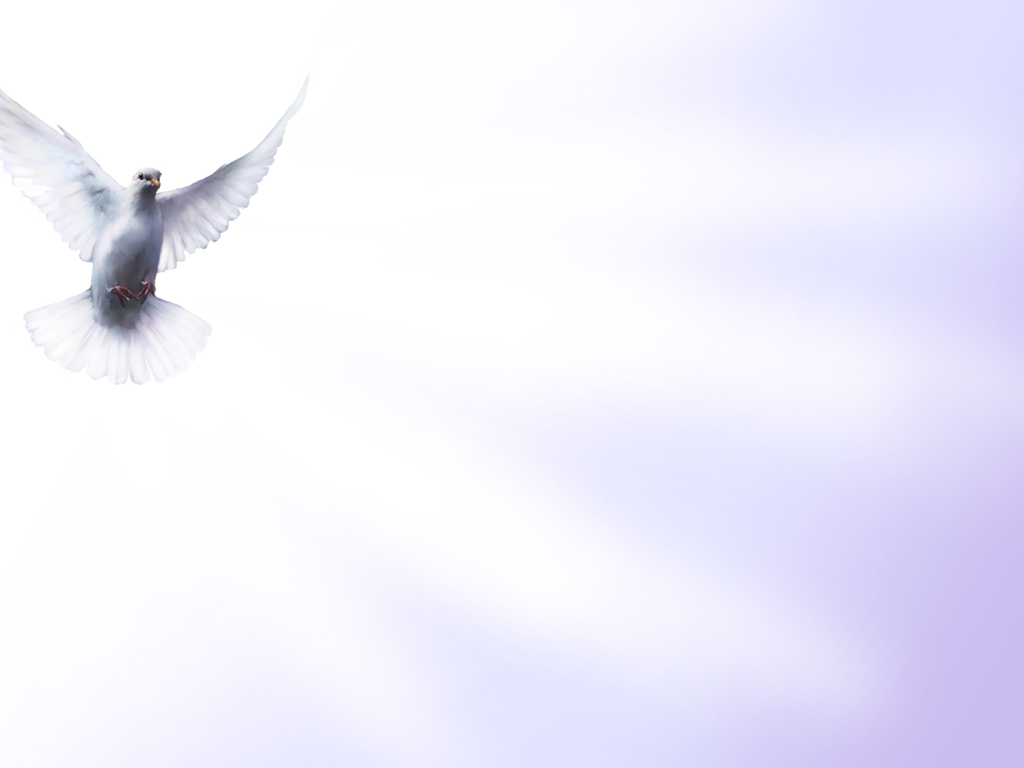 “Examine-se pois o homem a si mesmo, e assim coma deste pão e beba deste cálice.” Pois “qualquer que comer este pão, ou beber o cálice do Senhor indignamente, será culpado do corpo e do sangue do Senhor”. “Porque o que come e bebe indignamente, come e bebe para sua própria condenação, não discernindo o corpo do Senhor.
(Continua)
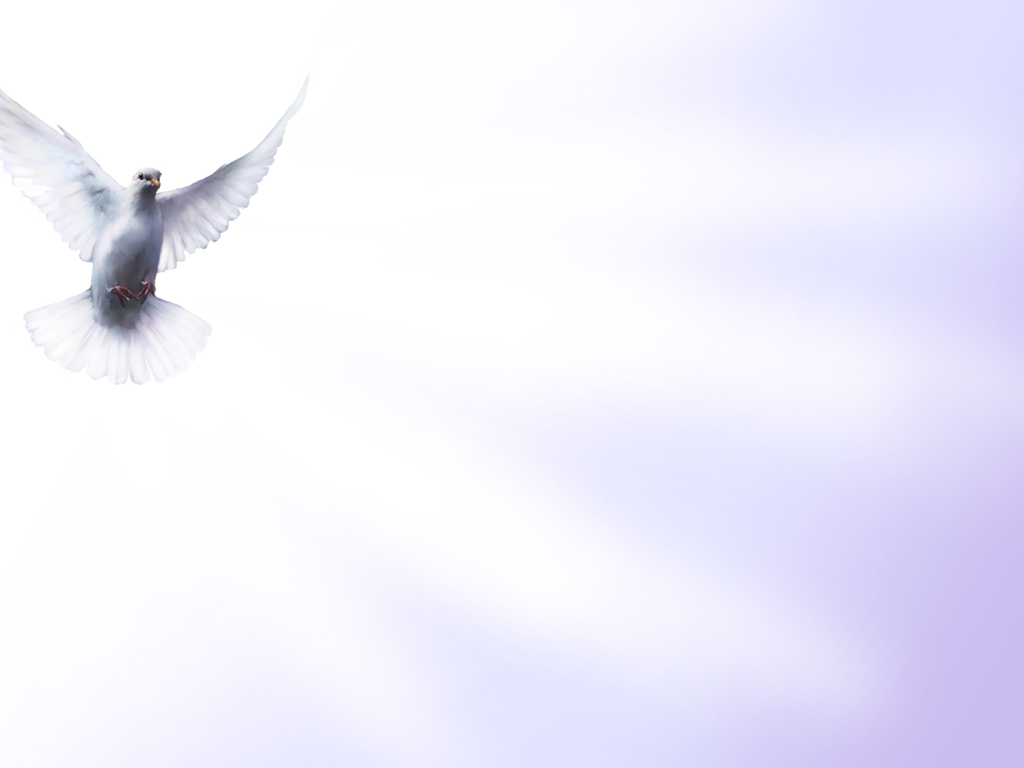 Quando os crentes se reúnem para celebrar as ordenanças, acham-se presentes mensageiros invisíveis aos olhos humanos. Talvez haja um Judas no grupo, e se assim for, mensageiros do príncipe das trevas ali estão, pois acompanham a todo que recusa ser regido pelo Espírito Santo. Anjos celestes também ali se encontram. Esses invisíveis visitantes se acham presentes em toda ocasião como essa. 

(Continua)
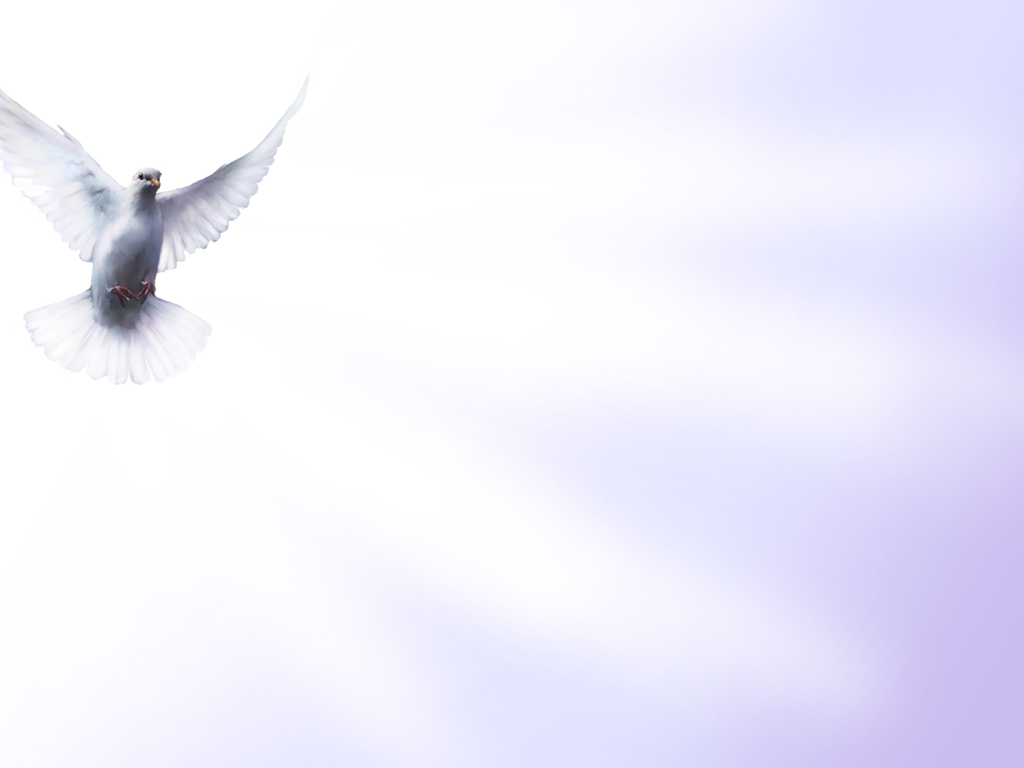 Podem entrar pessoas que não são, no íntimo, servos da verdade e da santidade, mas que desejam tomar parte no serviço. Não devem ser proibidas. Acham-se ali testemunhas que estavam presentes quando Jesus lavou os pés dos discípulos e de Judas. Olhos mais que humanos contemplam a cena.

(Continua)
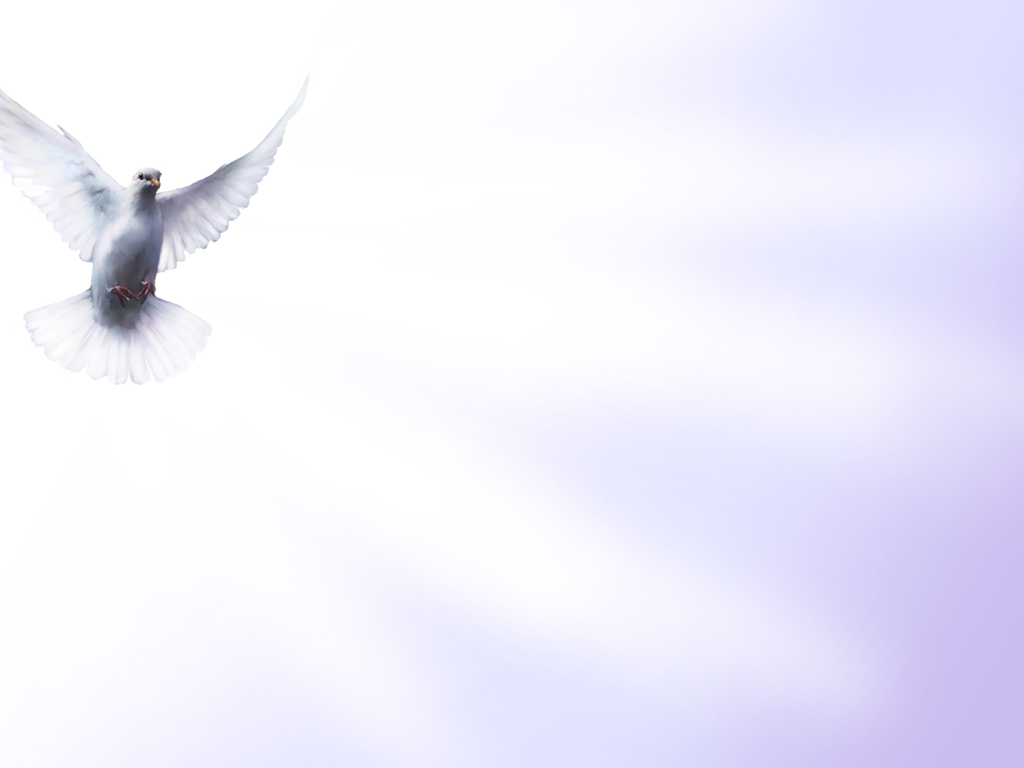 Por Seu Santo Espírito, Cristo ali está para pôr o selo a Sua ordenança. Está ali para convencer e abrandar o coração. Nem um olhar, nem um pensamento de arrependimento escapa a Sua observação. Pelo coração contrito, quebrantado espera Ele. Tudo está preparado para a recepção daquela alma. Aquele que lavou os pés de Judas, anseia lavar todo coração da mancha do pecado.”
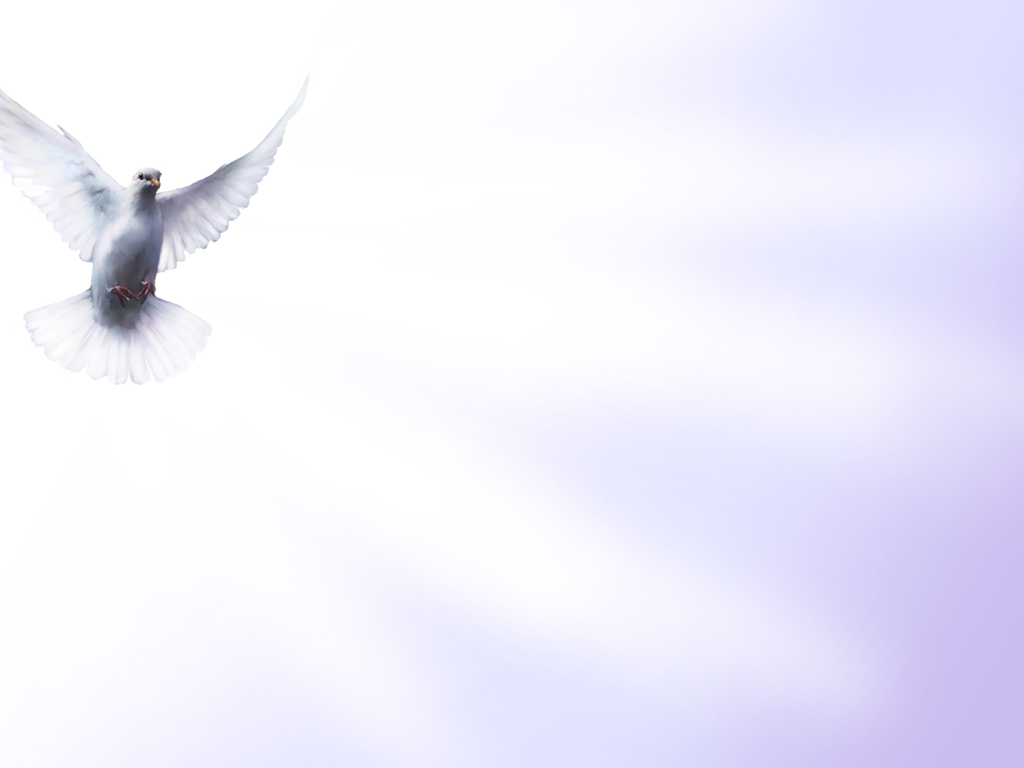 Convite à oração
Pelos pecados secretos
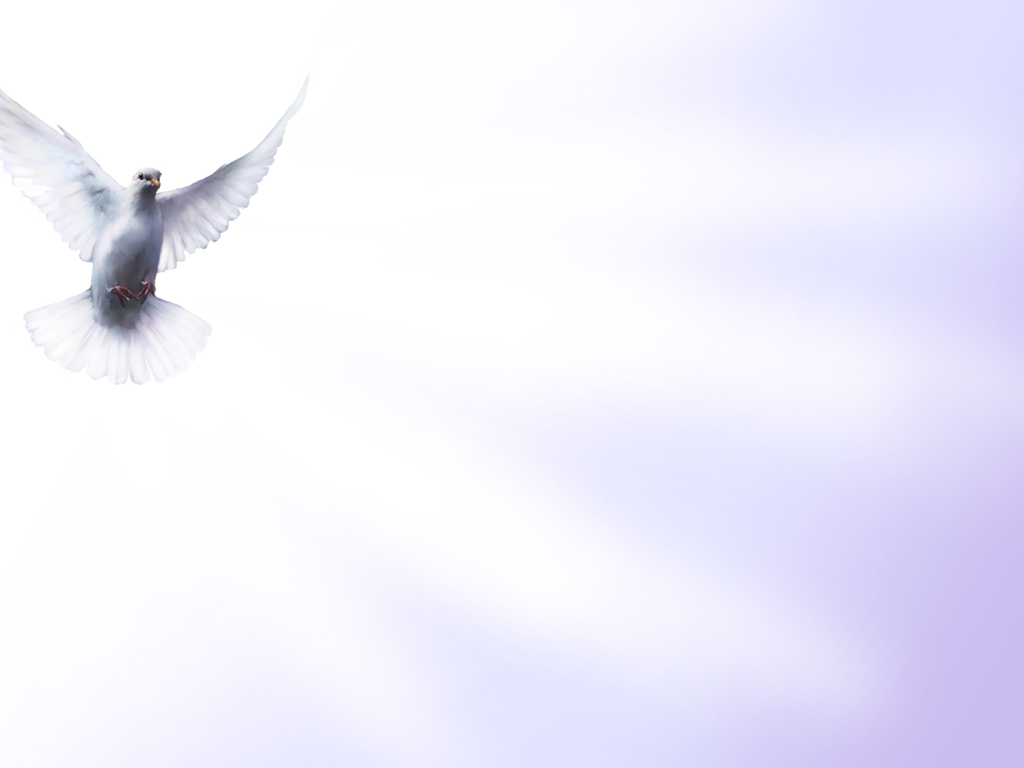 (Hebreus 4: 14-16).

“Visto que temos um grande sumo sacerdote, Jesus, Filho de Deus, que penetrou nos Céus, retenhamos firmemente a nossa confissão. Porque não temos um sumo sacerdote que não possa compadecer-se das nossas fraquezas; porém, um que, como nós em tudo foi tentado, mas sem pecado.
(Continua)
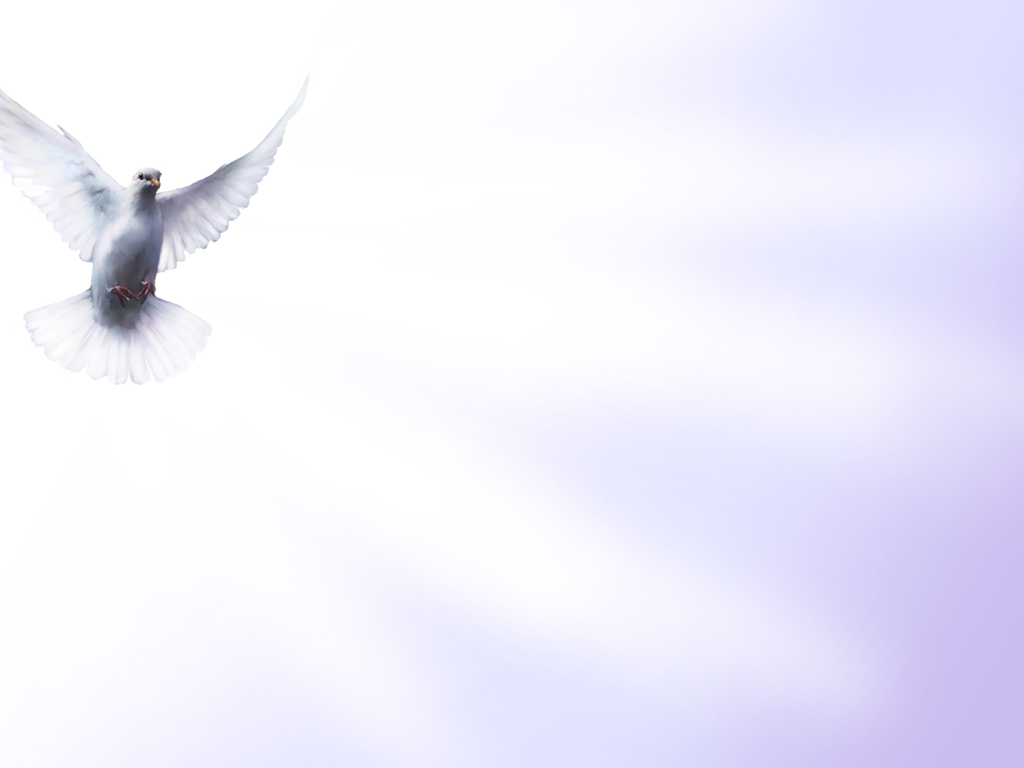 Cheguemos, pois, com confiança ao trono da graça, para que possamos alcançar misericórdia e achar graça, a fim de sermos ajudados em tempo oportuno.”
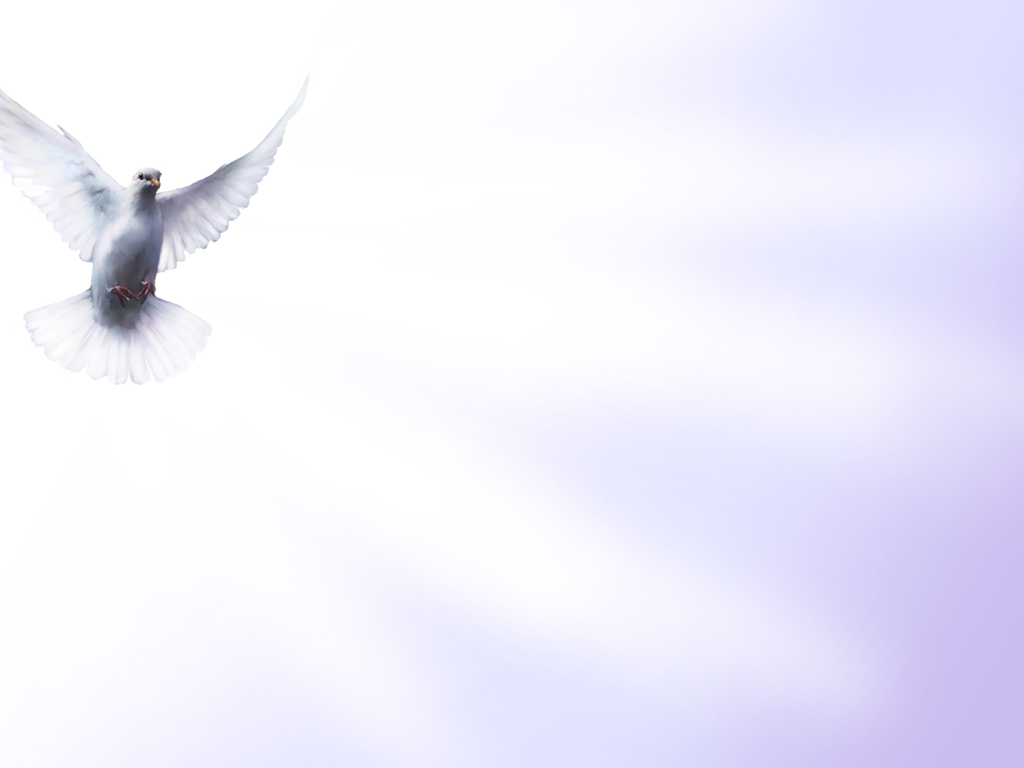 Confissão Pública